Estructura Orgánica
Dirección de Cultura
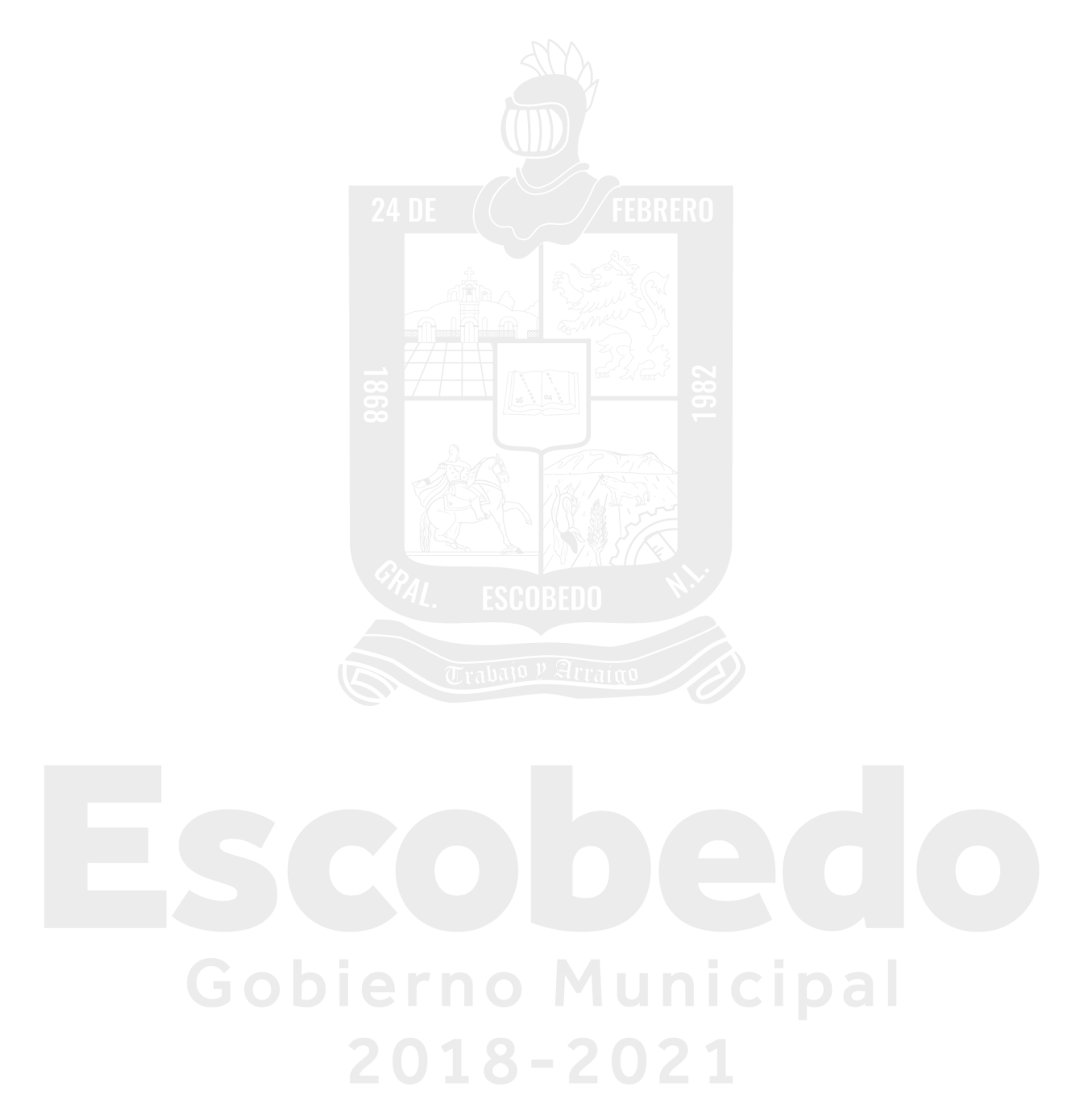 DIRECTOR EDUCACION Y CULTURA 
HUGO CONCEPCION ESPIRICUETA SANCHEZ
SECRETARIA 
LEYMI PAOLA HERRERA MONTOYA
AUXILIAR ADMINISTRATIVO 
MA. DEL ROSARIO MARTÍNEZ ORTIZ
COORD. DE PROYECTOS ESTRATEGICOS
IRMA ALEJANDRA VENTURA BERLANGA
AUXILIAR
JUAN CARLOS LÓPEZ CORTES
BIBLIOTECARIA 
OLGA LETICIA RODRIGUEZ MEJIA
CLEMENTINA SANCHEZ  DE LEON 
ELVIA CAMACHO LERMA 
MARGARITA CASTAÑEDA DIAZ
ENCARGADA DE CASA DE LA CULTURA
MA. DEL SOCORRO OTERO GTZ.
MAESTRO 
JOSE LORENZO ENCINAS
MJAESTRO DE COMPUTACION INF.
PATRICIA GARZA MONTEMAYOR
MAESTRO 
NESTOR IBARRA GALINDO
RESP. DE SEGUIMIENTO EDUC.
PATRICIA JARAMILLO MARTINEZ
RESP. DE EDUCACION BASICA 
J. ATANACIO GOMEZ RANGEL
AUXIILIAR ADMINISTRATIVO 
GRACIELA VEGA GONZALEZ
MAESTRO 
HUGO ARAMBULO MARTINEZ
AUXILIAR
NORA ELIA SANCHEZ VILLASEÑOR
SONIA MIREYA RAMIREZ MENDOZA
BERTHA FLORES IBARRA
RICARDO ROMO MARTINEZ
RESP. DE EDUC.MEDIA SUP.Y SUP
ANA MARIA HERNANDEZ RAMIREZ
BIBL. Y RESP. DEL MODULO DIGITAL
RITA GUADALUPE DELGADO GONZALEZ
RESP. DE PROGRAMAS SOCIALES 
ELIEL EDUARDO JAIME REYES
AUXILIAR DE GESTION SOCIAL 
MARICELA ILIANA QUIÑONEZ ALVARADO
MAESTRO DE DANZA FOLCKLORICA
ROLANDO PEREZ CORRAL
RESP. DE PROGRAMAS SOCIALES
JORGE AMEL SILVA MILLAN
Juárez No. 100, Centro
General Escobedo, N.L.
T. 8220.6100
www.escobedo.gob.mx
CENTRO INTEGRAL DE ATENCIÓN CIUDADANA DE ESCOBEDO  T. 83-84-59-01